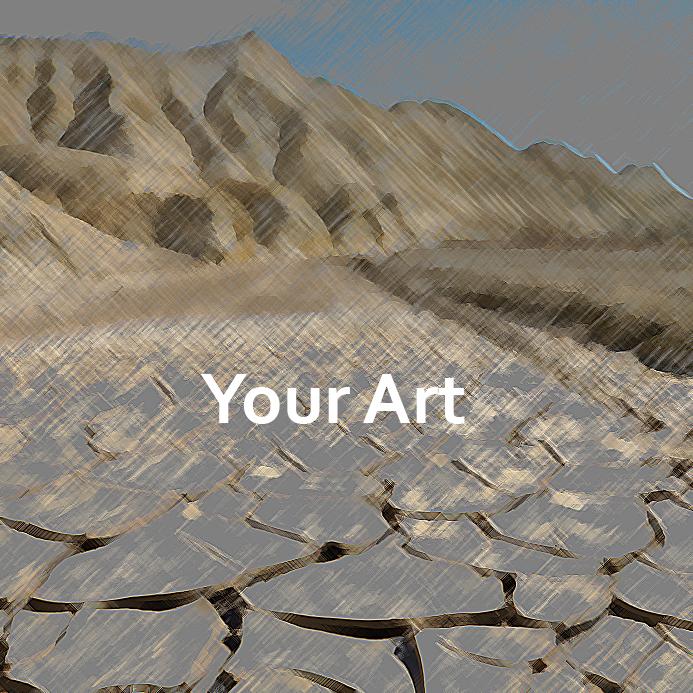 Your Name
subtitle
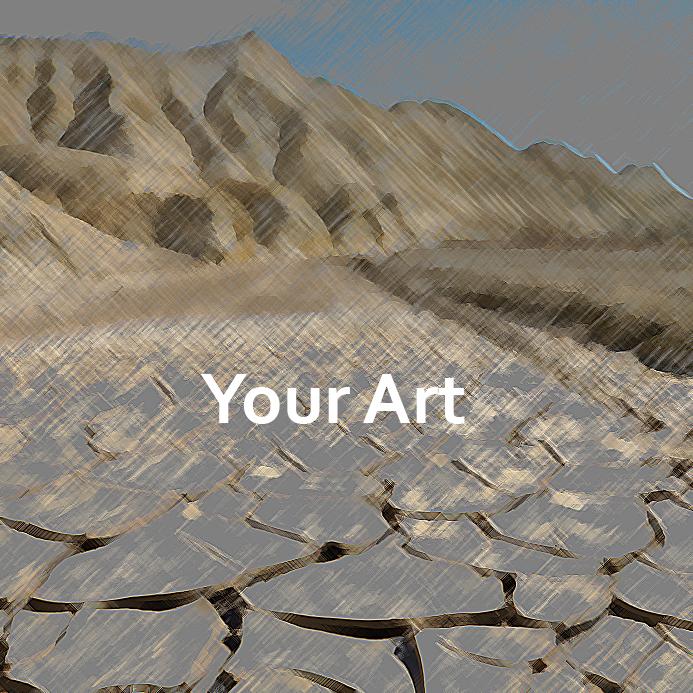 Artwork Title
00” x 00” - Medium
$1,000
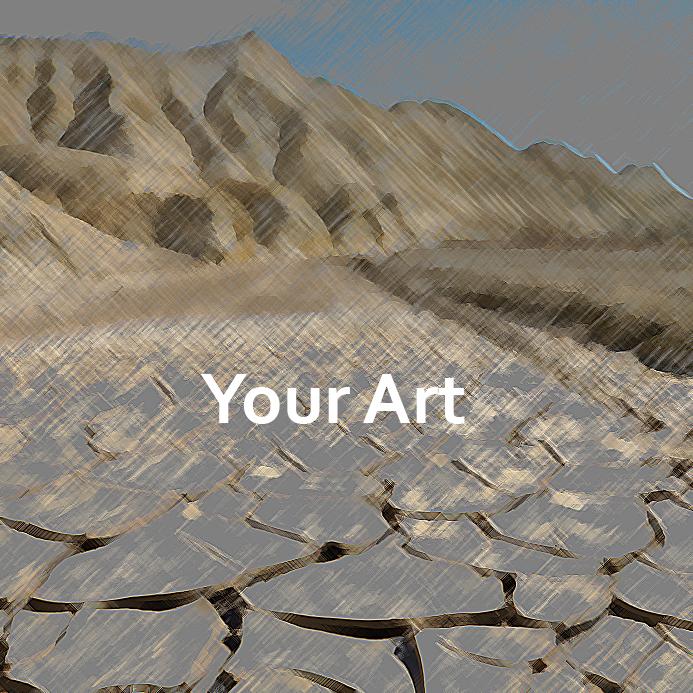 Artwork Title
00” x 00” - Medium
$1,000
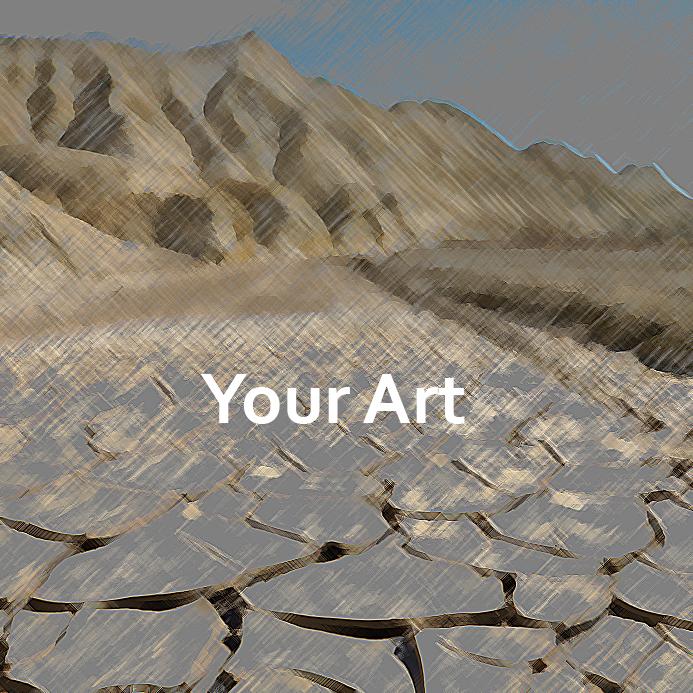 Artwork Title
00” x 00” - Medium
$1,000
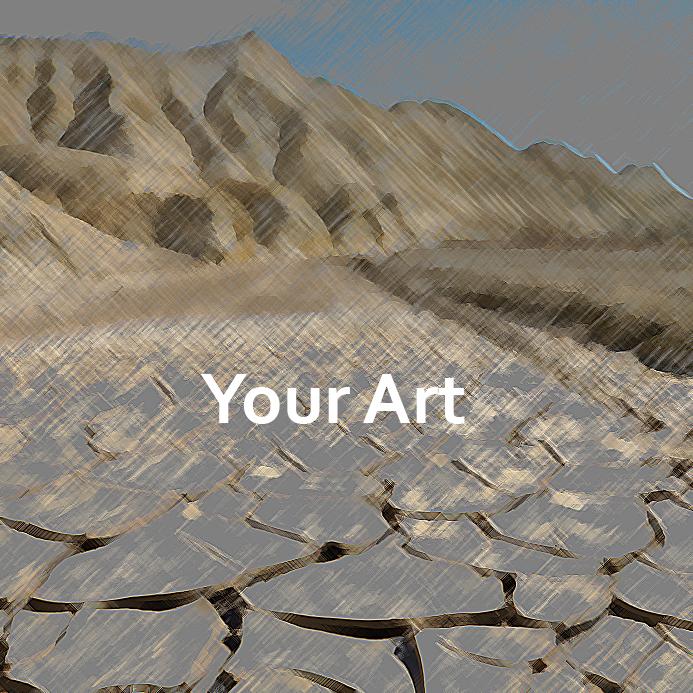 Artwork Title
00” x 00” - Medium
$1,000
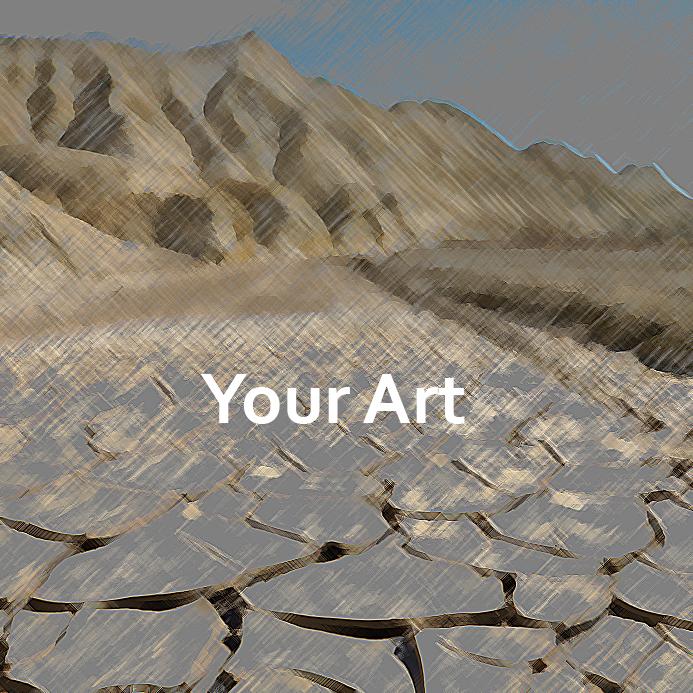 Artwork Title
00” x 00” - Medium
$1,000
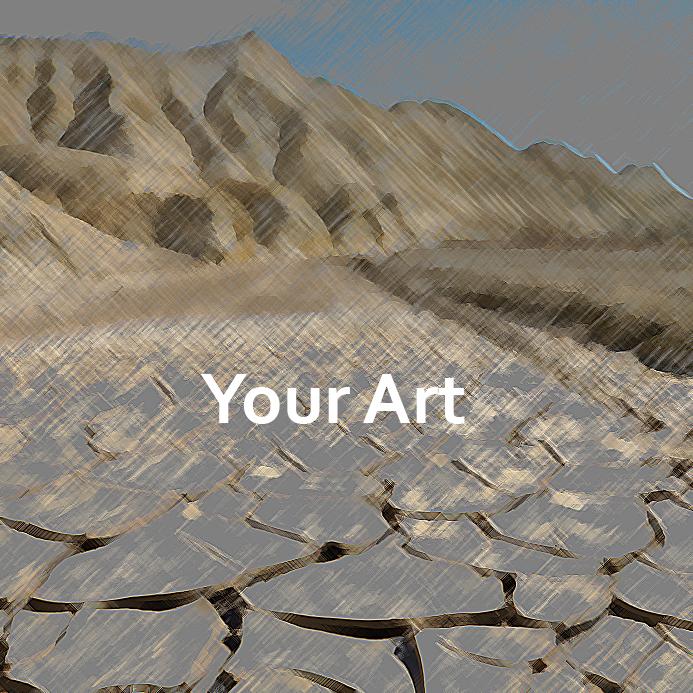 Artwork Title
00” x 00” - Medium
$1,000
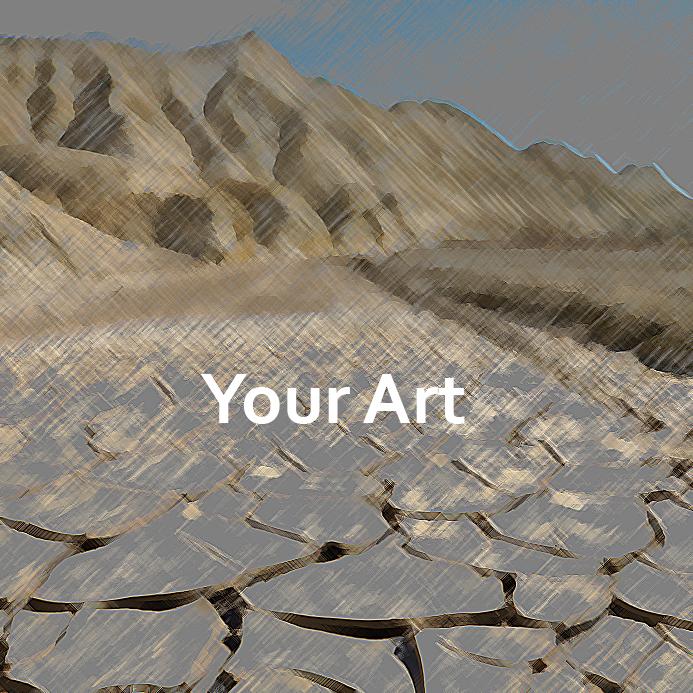 Artwork Title
00” x 00” - Medium
$1,000
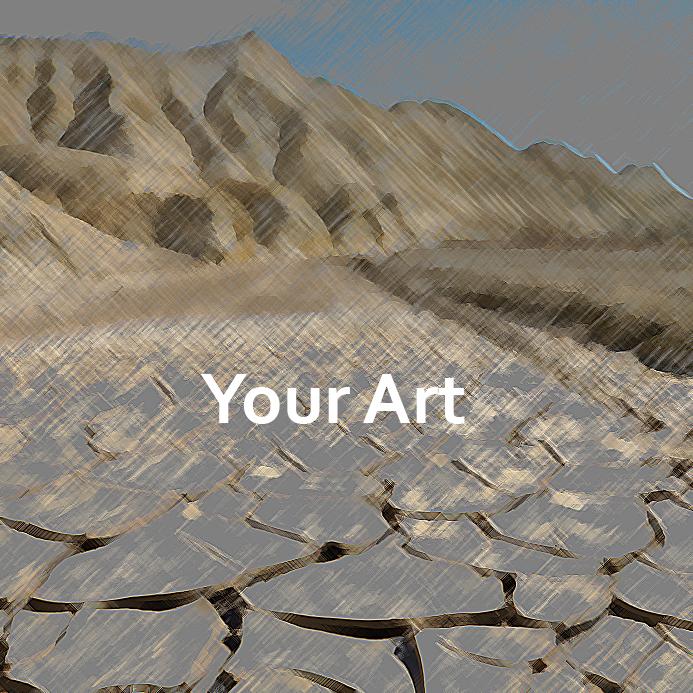 Artwork Title
00” x 00” - Medium
$1,000
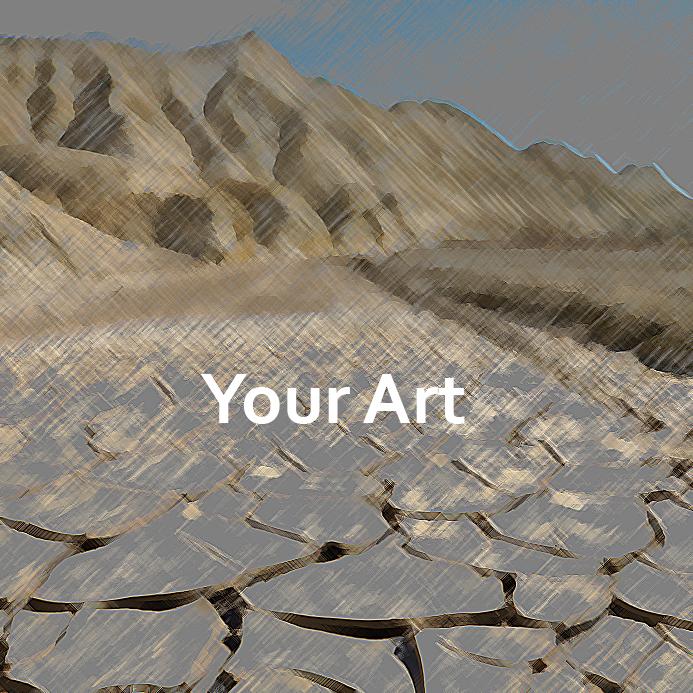 Artwork Title
00” x 00” - Medium
$1,000
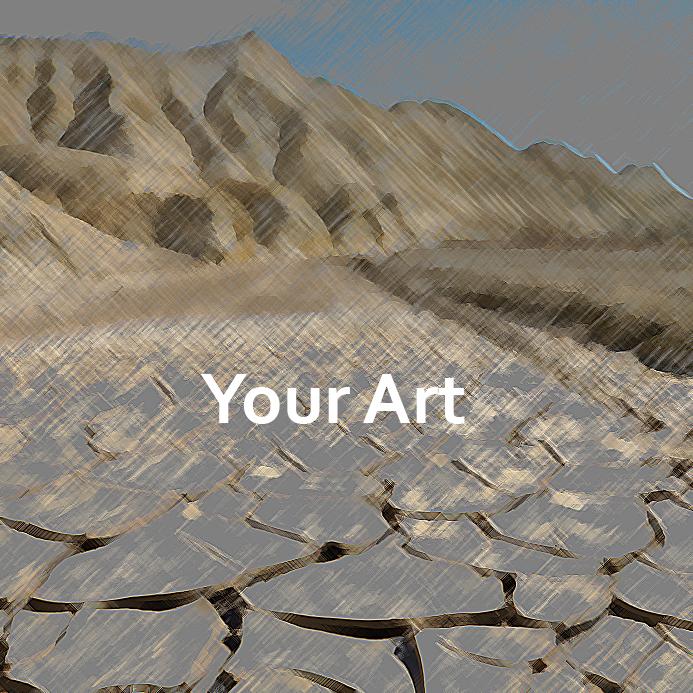 Artwork Title
00” x 00” - Medium
$1,000
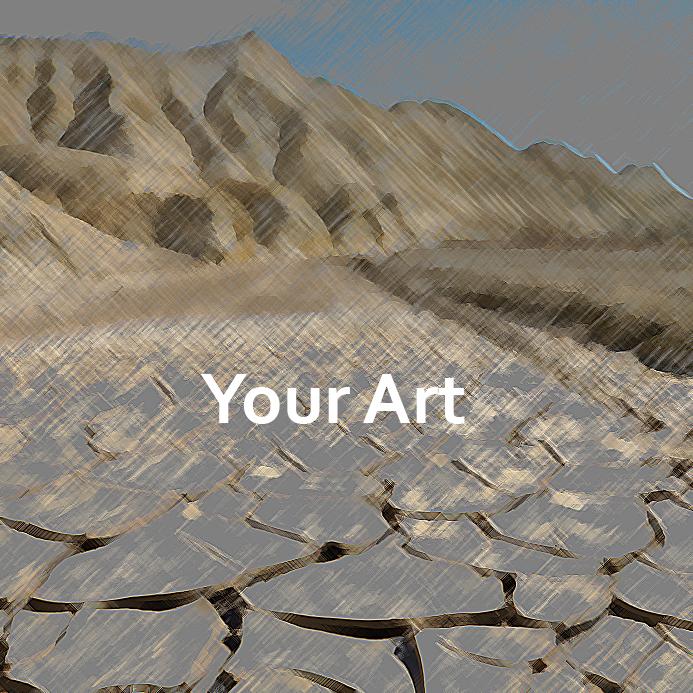 Artwork Title
00” x 00” - Medium
$1,000
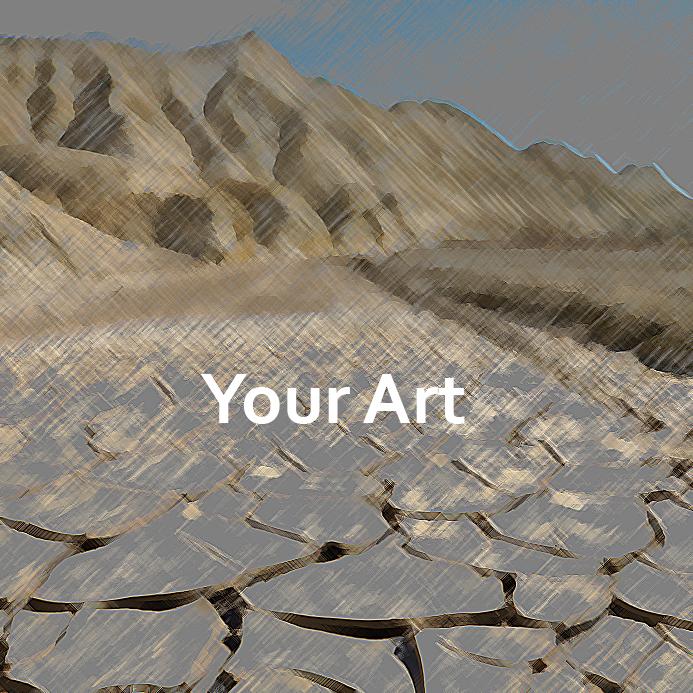 Artwork Title
00” x 00” - Medium
$1,000
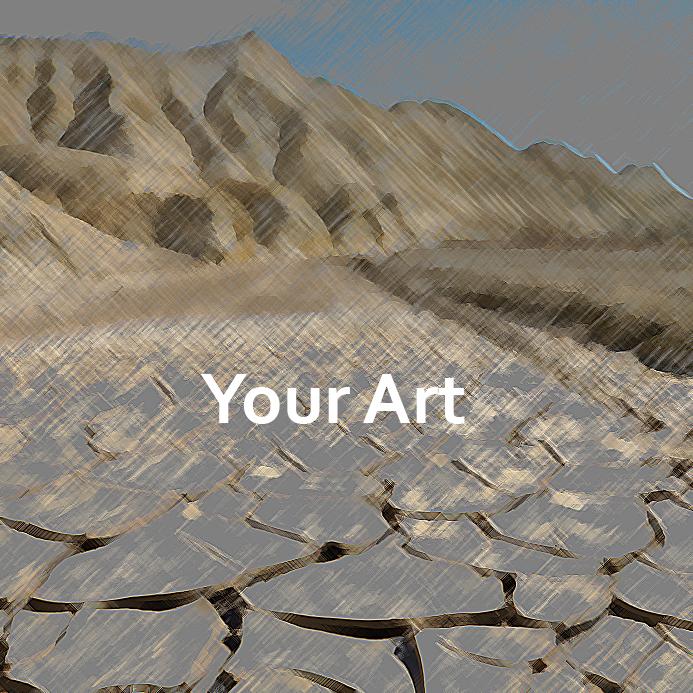 Artwork Title
00” x 00” - Medium
$1,000
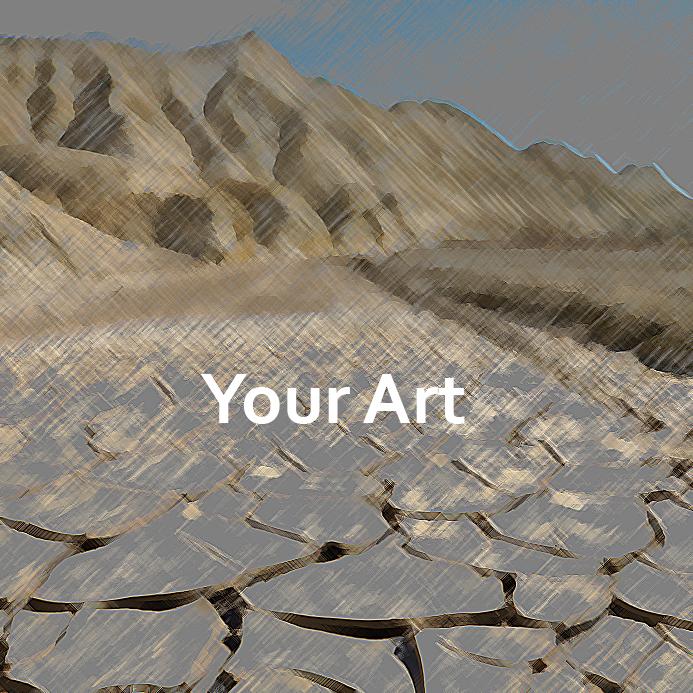 Artwork Title
00” x 00” - Medium
$1,000
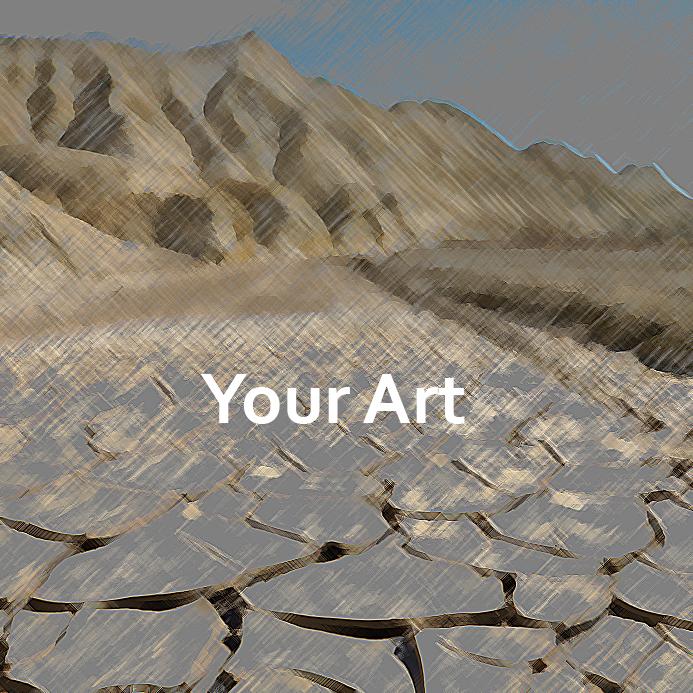 Artwork Title
00” x 00” - Medium
$1,000
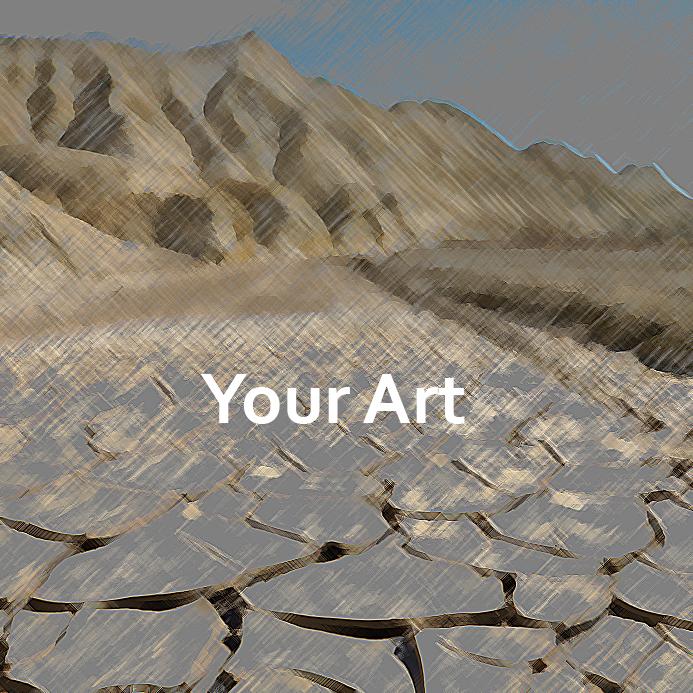 Artwork Title
00” x 00” - Medium
$1,000
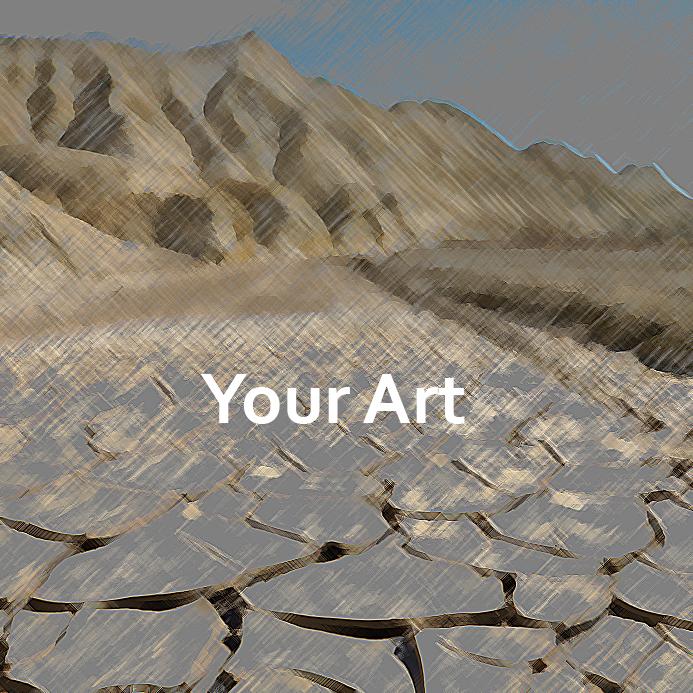 Artwork Title
00” x 00” - Medium
$1,000
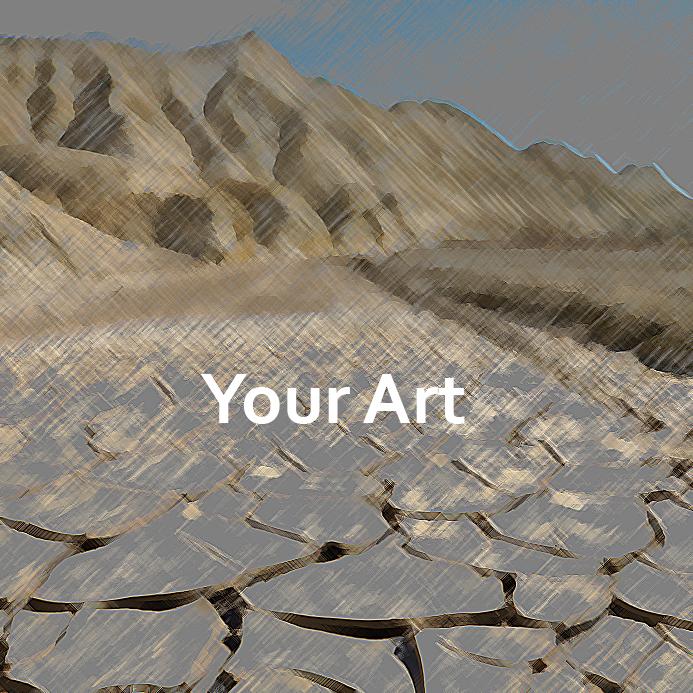 Artwork Title
00” x 00” - Medium
$1,000
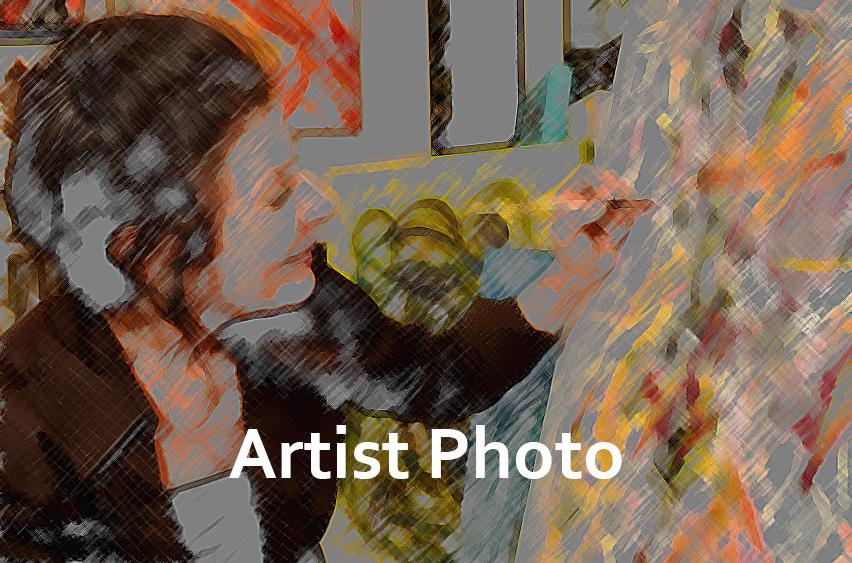 Artist Name
Street
City, State Zip

555-555-5555
email@domain.com